THE IMMIGRANT
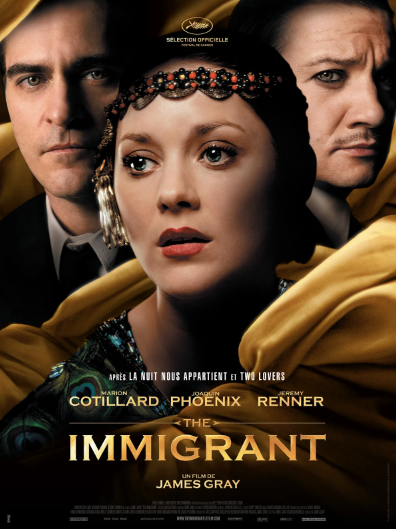 James Gray - 2013
Bande annonce https://www.dailymotion.com/video/x24seuf
Synopsis
New York, 1921. Ewa et sa sœur Magda, qui émigrent de Pologne, débarquent à Ellis Island, la terre promise pour une vie meilleure. Mais Magda, tuberculeuse, est aussitôt placée en quarantaine, avant son expulsion possible, au grand désespoir d’Ewa, qui jure de la sortir de là. Ewa, seule et désemparée, risquant elle aussi d’être expulsée, tombe dans les filets de Bruno, un souteneur sans scrupules. Pour sauver sa sœur, il lui faut de l’argent et elle est prête à tous les sacrifices et se livre, résignée, à la prostitution. L’arrivée d’Orlando, illusionniste et cousin de Bruno, lui redonne confiance et l'espoir de jours meilleurs. Mais la jalousie de Bruno aura le dessus. L’issue sera finalement heureuse grâce à la  tante Edyta qui finira par remettre à Ewa l’argent nécessaire pour faire sortir Magda d’Ellis Island.
Les acteurs
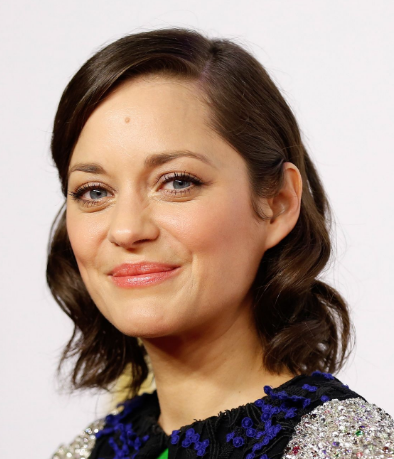 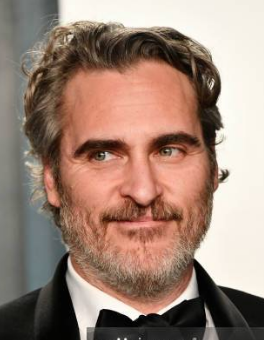 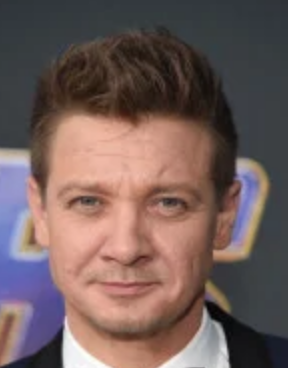 Jeremy Renner
Orlando le magicien Emil
Marion Cotillard
Ewa
Joaquin Phoenix
Bruno Weiss
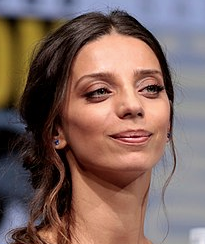 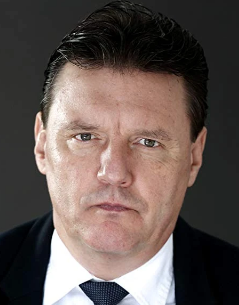 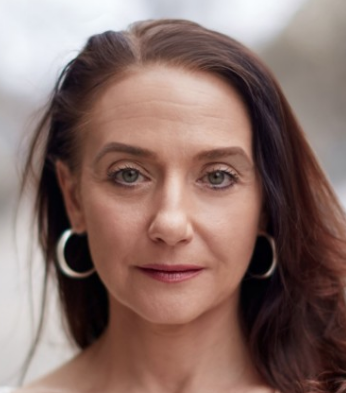 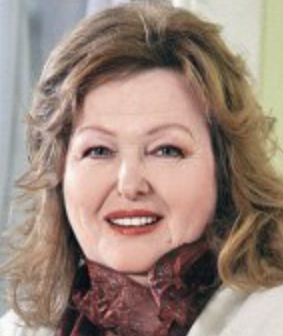 Angela Sarafyan
Magda
Elena Solovey
Rosie
Maja Wampuszyc
La tante Edyta
Ilia Volok
L’oncle Wojtek
Premier film de James Gray avec une femme dans le rôle principal
La dimension personnelle du film
https://www.youtube.com/watch?v=CTvbqIBaQio
Les thèmes• La force du rêve américain (statue de la liberté, costume d’Ewa)• Le trio amoureux comme dans Two Lovers• La jalousie (celle de Bruno envers Orlando et celles des prostituées envers Ewa)• L’importance de la famille (la sœur et la tante)• Les juifs chez eux nulle part (fuient les pogroms et se font traités de Youpins même en Amérique) • L’auto détestation (Ewa, Bruno)• L’importance de la moralité (pour être intégré, pour être respecté)• Le sacrifice et le don de soi (Ewa)• La rédemption (celle d’Ewa, de la tante et de Bruno)• Le pardon (celui d’Ewa)
La force des dialogues / Des phrases « choc »
• Ewa à Bruno
« L’argent, j’aime ça, c’est toi qui me dégoute ; je te déteste autant que je me déteste »

• Orlando à son public à Ellis Island
« Ne cessez de croire, ne cessez de garder l’espoir. Le rêve américain vous attend »
« Comment êtes-vous arrivés jusqu’ici en Amérique ? Parce que vous avez cru à votre rêve »

• Bruno à Ewa, à la fin du film
« Si tu pouvais lécher mon cœur, il aurait un sale goût de poison »
Les récompenses
Boston Society of Film Critics Awards 2014 : meilleure actrice pour Marion Cotillard (également pour Deux jours, une nuit)
New York Film Critics Circle Awards 2014
Meilleure actrice pour Marion Cotillard (également pour Deux jours, une nuit)
Meilleure photographie pour Darius Khondji
Toronto Film Critics Association Awards 2014 : meilleure actrice pour Marion Cotillard
National Society of Film Critics Awards 2015
Meilleure actrice pour Marion Cotillard (1re place, également pour Deux jours, une nuit)
Meilleure photographie pour Darius Khondji (2e place)
Les nominations
Festival de Cannes 2013 : En compétition pour la Palme d’or
Festival du film de New York 2013
La qualité de l’image / Darius Khondji récompensé
• Ambiance clairs/obscurs mordorés ; sous-exposition
• Qualité des gros plans sur Ewa, Bruno, Orlando, la tante, l’oncle et la sœur

Darius Khondji a travaillé avec James Gray sur 2 autres films ensuite : The lost city of Z (2016), Armageddon Time (2022).

Il a souvent travaillé avec Woody Allen : Anything else, Minuit à Paris, To Rome with Love, L’homme irrationnel ; c’est aussi lui qui était directeur de la photographie dans Amour de Michael Haneke (2012)
Ellis Island et l’immigration : quelques repères

À l’origine : un îlot de 1,2 hectares qui a atteint une superficie de 11 hectares grâce à la terre récupérée du percement du métro new-yorkais.
Ellis Island a fonctionné de 1892 à 1954 ; de 1892 à 1924 plus de 15 millions de migrants y sont passés. Après 1924, les lois sur les quotas d’immigration qui font diminuer considérablement l’immigration et transfèrent aux ambassades le rôle de choisir les futurs arrivants ; le centre reste un lieu d’accueil des déportés et réfugiés de guerre mais devient surtout un centre de détention et d'expulsion pour les étrangers indésirables.
Ellis Island et l’immigration : quelques repères

Pour la plupart des arrivants, le passage à Ellis Island durait 3 à 5 jours. Très peu (2 %) étaient finalement rejetés pour des raisons de maladies, de moralité suspecte ou d’inemployabilité.
Ils arrivaient souvent épuisés après un voyage de 10 jours en moyenne ; la plupart voyageaient en 3e classe dans des conditions excessivement pénibles (chaleur, promiscuité).
Plus de 100 millions d’Américains ont un ancêtre qui est passé à Ellis Island.
Les nationalités : beaucoup d’Européens. Ils viennent d’Italie, d’Irlande, d’Allemagne, de Scandinavie, d’Europe centrale, de Russie, de Grèce, de Turquie… et arrivent seuls ou en famille.
Quelques films mettant en scène Ellis Island
L’Émigrant (1917) court métrage – Charlie Chaplin  
L’Athlète incomplet (1926) – Franck Capra
America, America (1963) – Elia Kazan
Le Parrain – 2e partie (1974) – Francis Ford Coppola
Golden Door (2006) – Emanuele Crialese
Brooklin (2016) – John Crowley